7th AIEAA Conference
Evidence-based policies to face new challenges for agri-food systems 
June 14-15, 2018 – Conegliano (TV), Italy
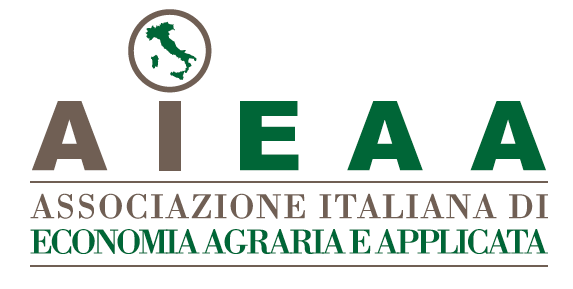 Identification of levers for EU and national policies to facilitate the development of legumes in Europe
	Chatzinikolaou P.1, Galioto F.1, Zavalloni M.1, Raggi M.2, Viaggi D.1
 	1 Department of Agricultural and Food Sciences, University of Bologna, Bologna (Italy)
	2 Department of Statistical Sciences, University of Bologna, Bologna (Italy)
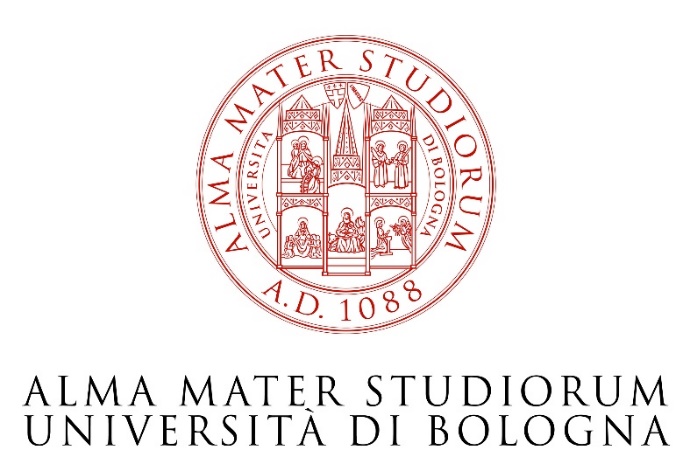 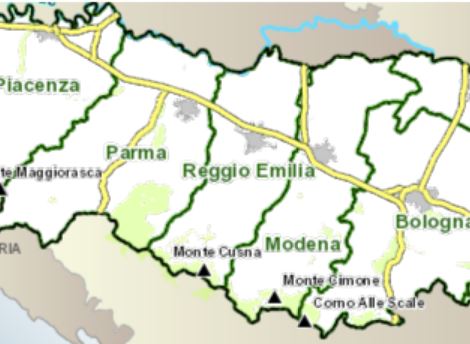 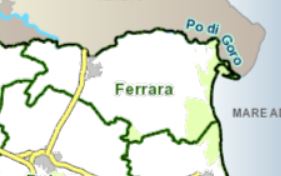 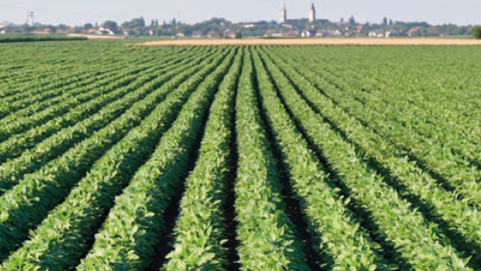 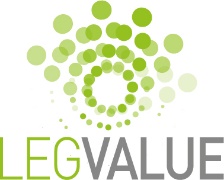 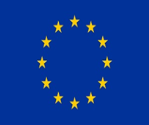 This project has received funding from the European Union’s Horizon2020 research and innovation programme under grant agreement n0 727672.